Аналіз навчальних досягнень учнів при викладанні інформатики
Полішко О.М.
Вчитель інформатики
Специфіка предмету:
Інформатика
Швидкий розвиток галузі :
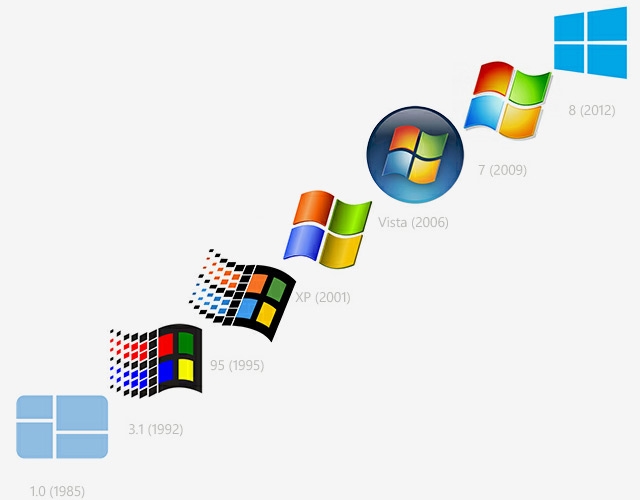 «Чиста» інформатика А.П.Єршова:
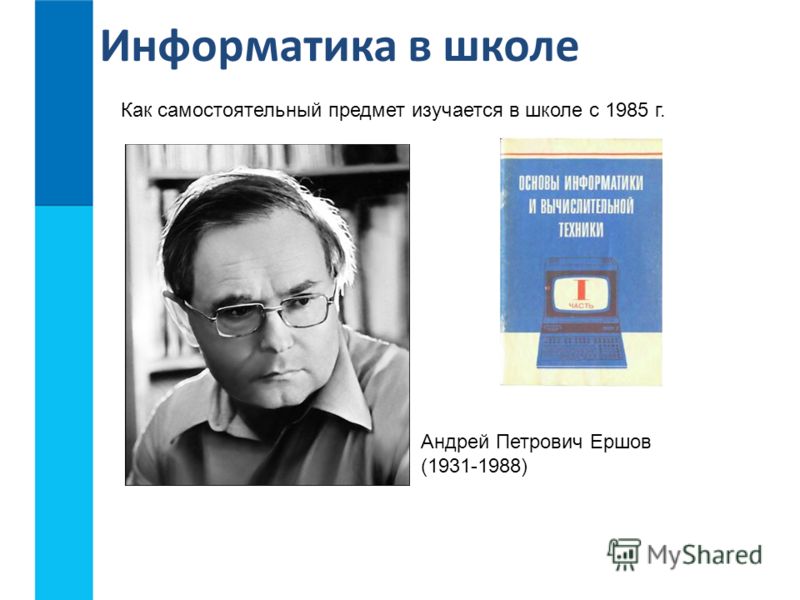 Андрі́й Петро́вич Єршо́в — радянський програмист і математик, один з творців «шкільної інформатики», лідер в області теорії й автоматизації програмування, основні праці якого охоплюють теоретичне й системне програмування, мови програмування, теорію схем програм, мішані обчислення.
Особливості уроку інформатики:
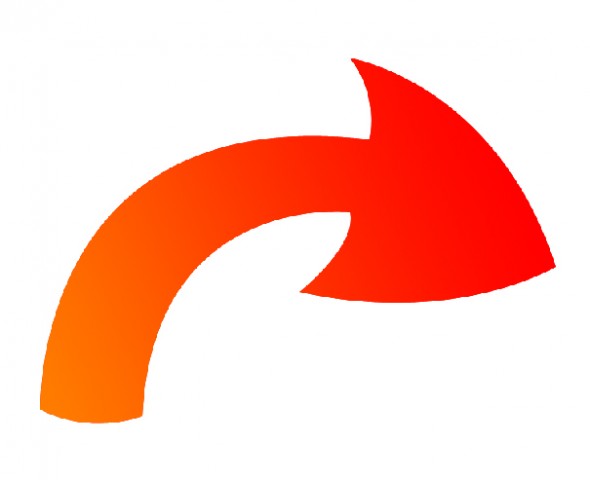 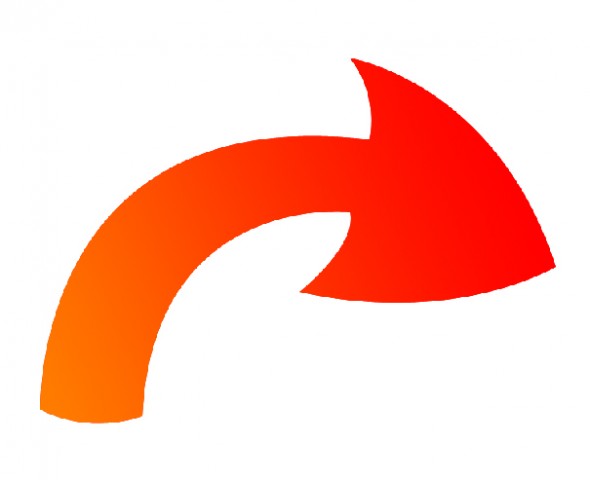 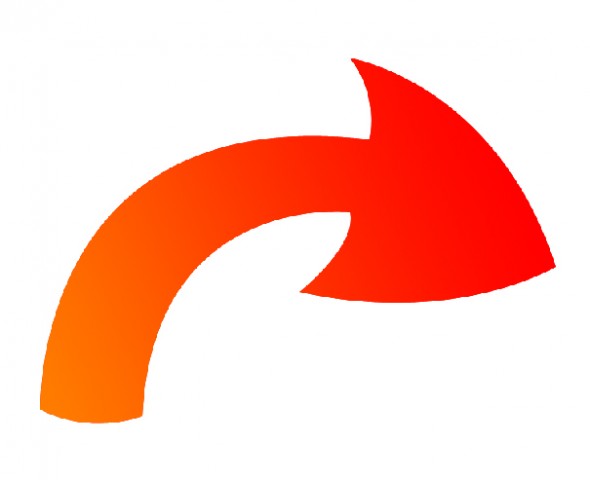 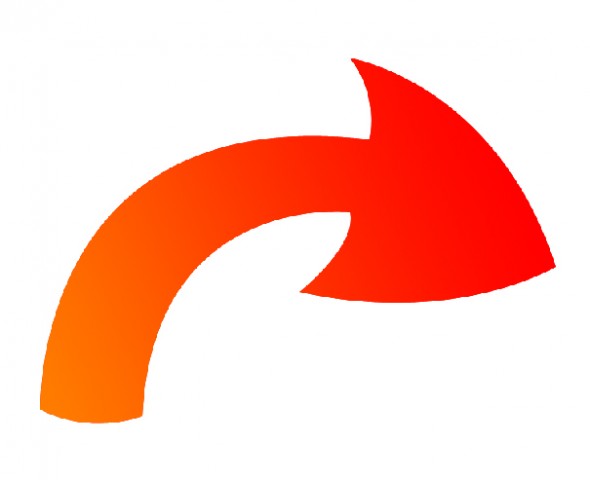 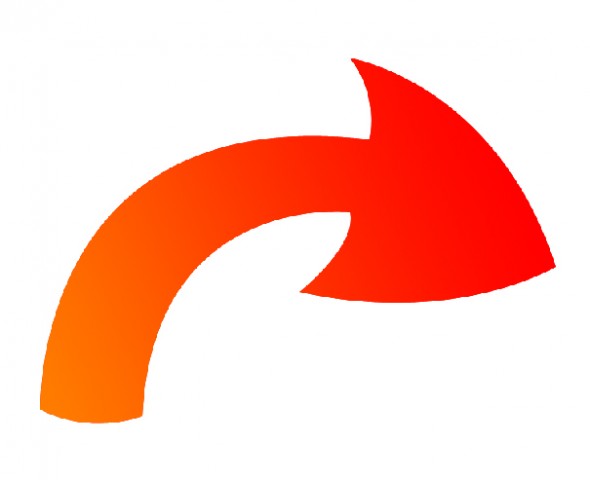 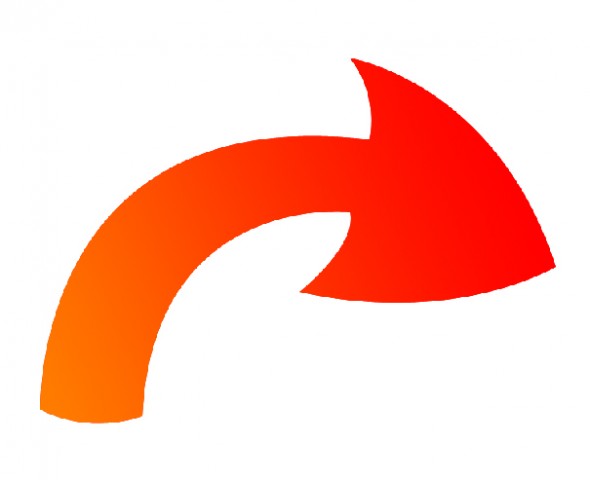 Критерії компетентності учня :
Критерії компетентності учня :
Критерії компетентності учня :
Критерії компетентності учня :
Критерії компетентності учня :
Освітня галузь інформатики :
Наука?
Технологія?
Результати семестрової 
контрольної роботи:
Результати семестрової 
контрольної роботи:
Результати семестрової 
контрольної роботи:
Результати семестрової 
контрольної роботи:
Результати семестрової 
контрольної роботи:
Порівняльний аналіз:
Порівняльний аналіз:
Порівняльний аналіз:
Порівняльний аналіз:
Порівняльний аналіз:
Порівняльний аналіз:
Порівняльний аналіз:
Контроль знань :
Контроль, перевірка і оцінка результатів навчання - це складові частини навчально-виховного процесу, без яких неможливо уявити педагогічну взаємодію між учнем і вчителем.
Подолання формалізму
Позитивне ставлення до навчання:
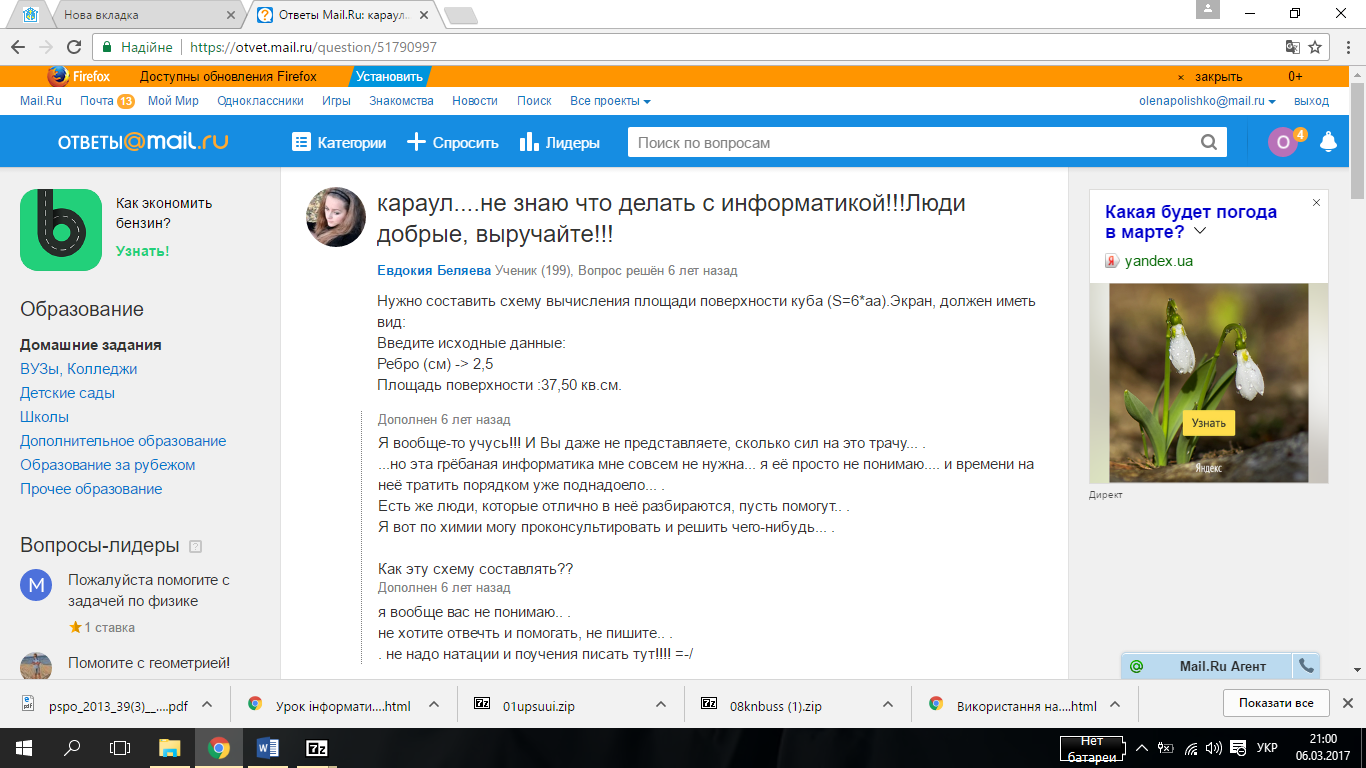 Позитивне ставлення до навчання:
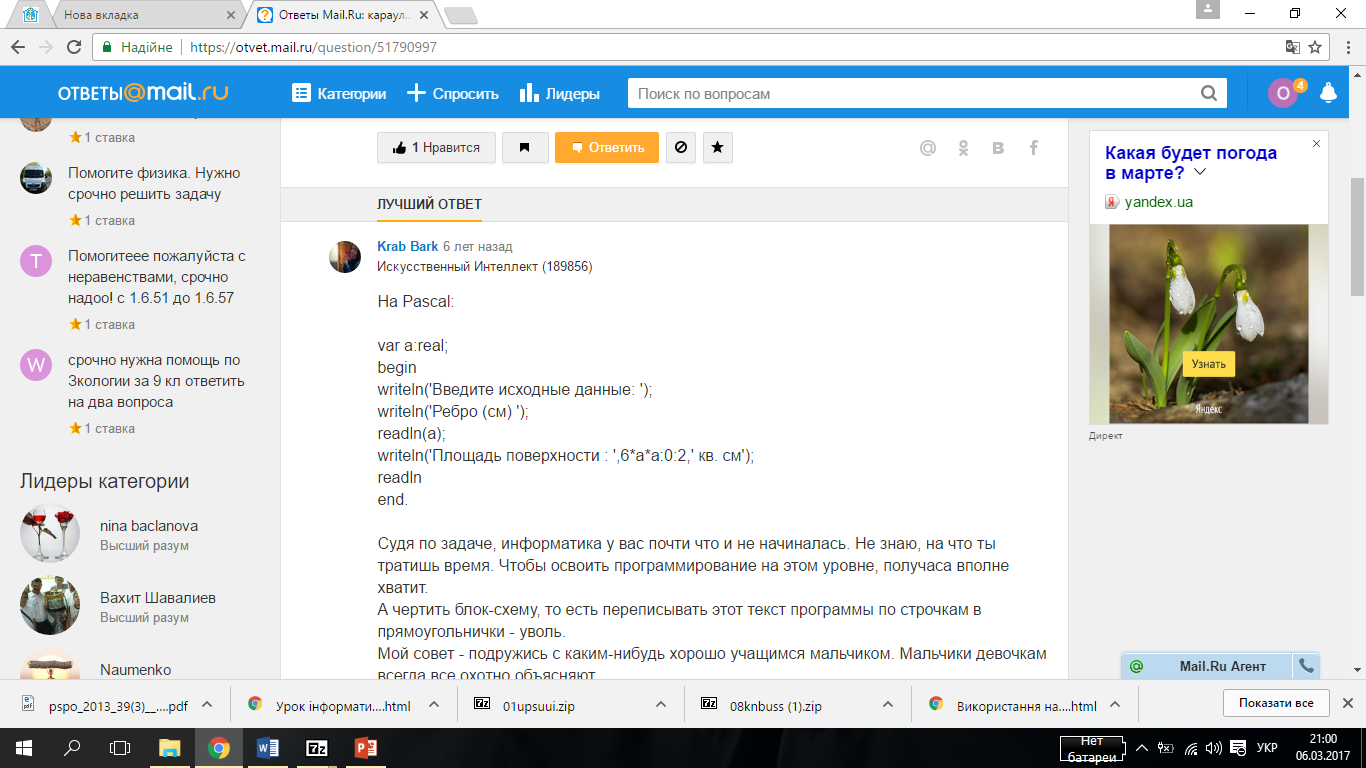 Позитивне ставлення до навчання:
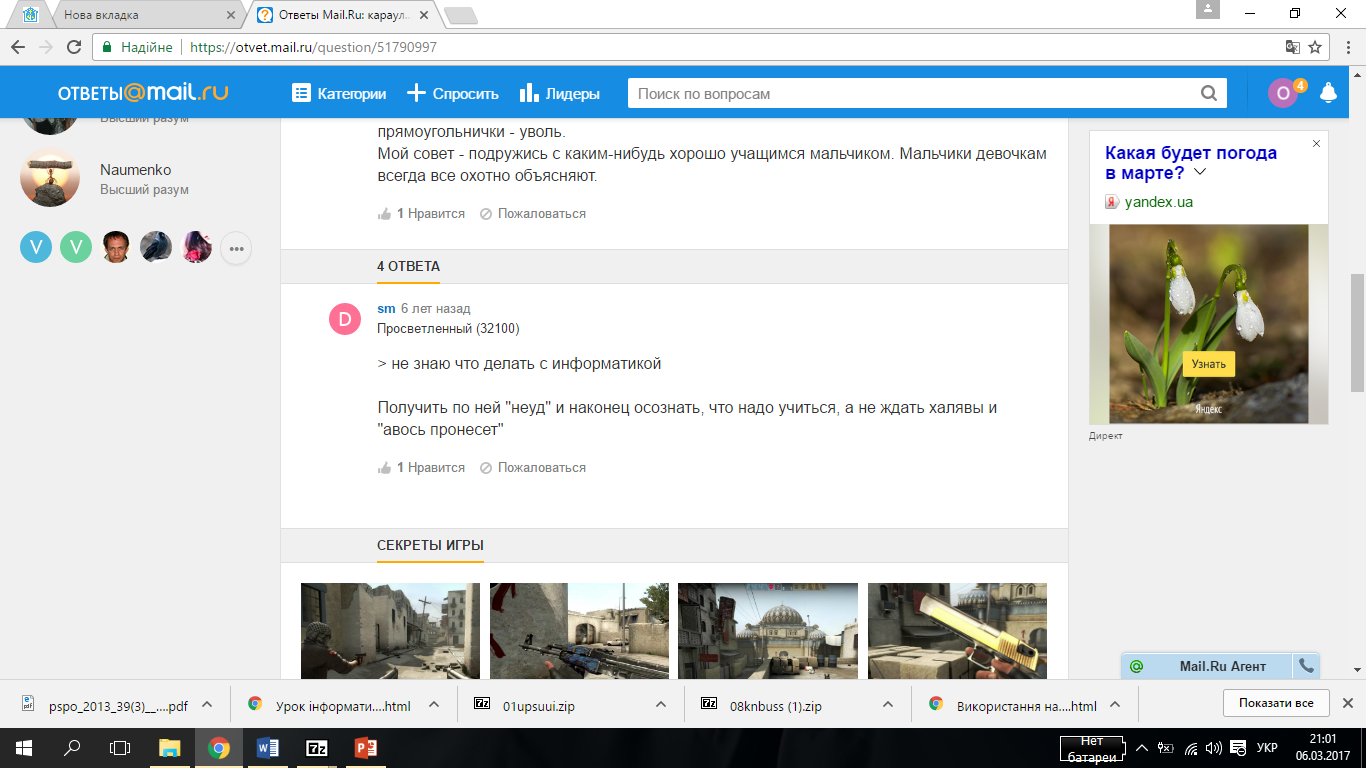 Роль учителя:
ДЯКУЮ ЗА УВАГУ!